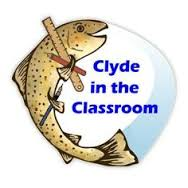 Clyde in the classroom
Brown trout

BY Chloe and Ryan
brown trout are a fish native to the river clyde in Scotland and every contery in the world
Among the best of sporting fish it enjoys a worldwide reputation for its fight and as a valuable food resource which has been farmed extensively for many years.
What Is Clyde in the Classroom
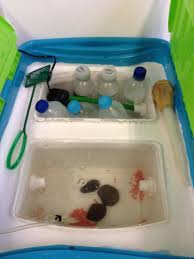 Clyde in the classroom is a project that the River Clyde Foundation have been doing for 17 year so now in 2017 Orchard Primary School will get to do it .
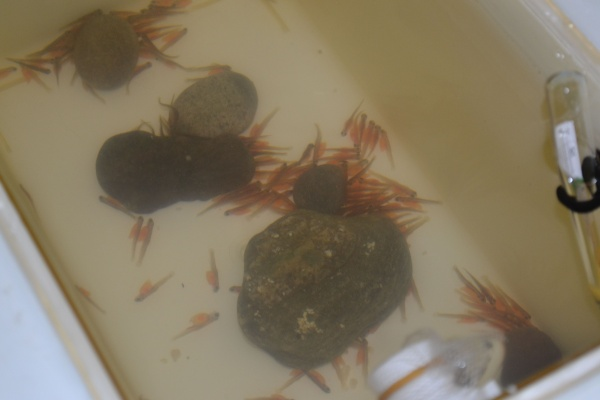 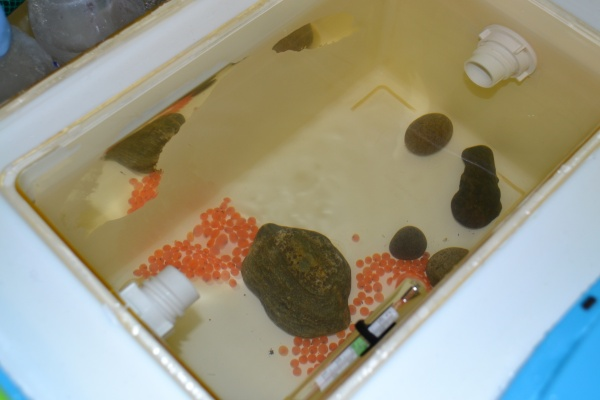 Here is some Pics
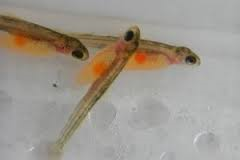 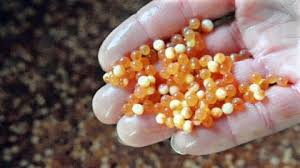 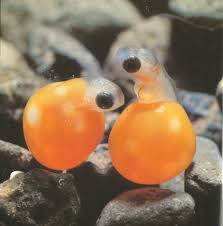 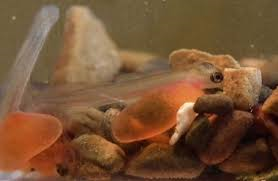 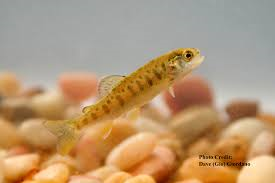 Here is a video
https://www.youtube.com/watch?v=XILuSckgYlw
Hope you were listening
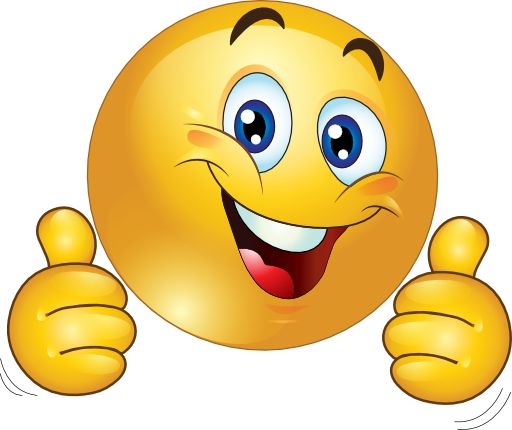 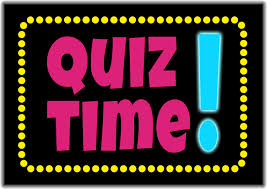 Quiz
Fry
What do you call a trout after its called an alevin ?


Do you have to feed alevins ?


Why do we need to keep the fish cool ?
No
Because if you didn’t they would die
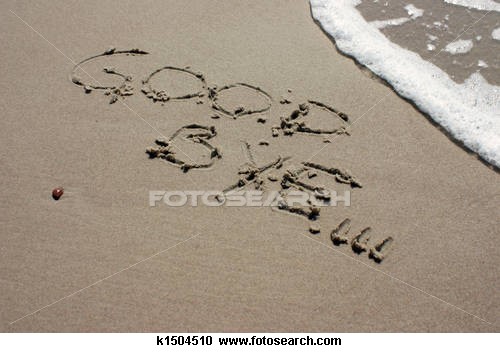 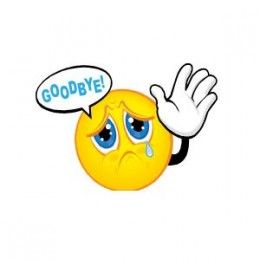